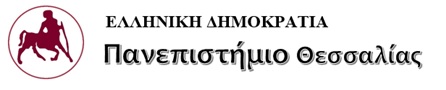 Κινητικά προβλήματαΠολλαπλές αναπηρίες
Ενότητα 3.1
Εγκεφαλική παράλυση


Ιουλία Νησιώτου
Σχολή Ανθρωπιστικών και Κοινωνικών Επιστημών  Παιδαγωγικό Τμήμα Ειδικής Αγωγής
Εγκεφαλική παράλυση
Διαταραχή της κίνησης και της στάσης που εμφανίζεται στην βρεφική ηλικία ή στην πρώιμη παιδική ηλικία και διατηρείται σε όλη την ζωή
[Speaker Notes: Relatively non specific term
CP describes a group of childhood neurologic syndromes resulting from a wide variety of genetic and acquired insults to the developing brain, with abnormalities in tone, posture, and movement on clinical examination]
Το ανθρωπάριο του Penfield
Βασικά γάγγλια
Στεφανιαία τομή του ανθρώπινου εγκεφάλου
Φαίνονται τα βασικά γάγγλια.Κεφαλικά: ραβδωτό βασικό, ωχρά σφαίρα (GPe και GPi)Ουραία: υποθαλαμικός πυρήνας (STN), μέλαινα ουσία (SN)
Εγκεφαλική παράλυση: βλάβη στα βασικά γάγγλια κατά το δεύτερο και τρίτο τρίμηνο της εγκυμοσύνης, Δυστονία
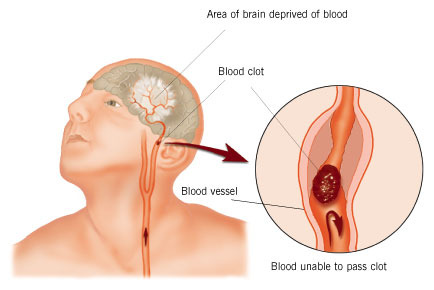 Επίπτωση
Η πιο συνηθισμένη αιτία αναπηρίας στην παιδική ηλικία
2-3 / 1000 γεννήσεις
40-100 / 1000 πρόωρες ή με πολύ χαμηλό βάρος γεννήσεις
[Speaker Notes: Relatively non specific term
CP describes a group of childhood neurologic syndromes resulting from a wide variety of genetic and acquired insults to the developing brain, with abnormalities in tone, posture, and movement on clinical examination]
Ορισμός
Δεν είναι μια ειδική νόσος  Είναι μια ομάδα διαταραχών που επηρεάζουν
   την κίνηση και τη θέση του σώματος  κινητικό έλλειμμα
μη προϊούσα,  μη εκφυλιστική βλάβη στον αναπτυσσόμενο εγκέφαλο (εμβρυικό, βρεφικό) 
 Μόνιμη βλάβη αλλά μεταβαλλόμενη εικόνα
[Speaker Notes: Μη εξελισσόμενες
Στον αναπτυσσόμενο εμβρυικό ή βρεφικό εγκέφαλο]
Εγκεφαλική παράλυση δεν υπάρχει ομοφωνία όσον αφορά την:
ακριβή ηλικία πριν από την οποία πρέπει να συμβεί η εγκεφαλική βλάβη 
ακριβή ηλικία πριν από την οποία πρέπει να εμφανιστούν τα συμπτώματα
[Speaker Notes: Relatively non specific term
CP describes a group of childhood neurologic syndromes resulting from a wide variety of genetic and acquired insults to the developing brain, with abnormalities in tone, posture, and movement on clinical examination]
Υπάρχει ομοφωνία για της ανάγκες 
Αποκατάσταση
Εκπαίδευση
Ιατρικές Υπηρεσίες
Κοινωνικές Υπηρεσίες
Κριτήρια Αποκλεισμού
Διαταραχές της κινητικότητας και στάσης που οφείλονται σε
Διαταραχές του νωτιαίου μυελού 
Ορθοπαιδικές διαταραχές
Νευρομυϊκά νοσήματα
Προοδευτικά επιδεινούμενες (προïούσες) καταστάσεις που προκαλούν απώλεια δεξιοτήτων
Αιτιολογία
1- ΜΗ ΠΡΟΪΟΥΣΑ ΔΙΑΤΑΡΑΧΗ σε αναπτυσσόμενο εγκέφαλο  επίδραση στην εγκεφαλική ωρίμανση

2- Γενεσιουργό αίτιο   Υποξαιμία-ισχαιμία, 
					        Λοιμώξεις,
					        Γενετικές διαταραχές, 
					        Εγκεφαλικά επεισόδια, 
					        Πυρηνικός ίκτερος, 
					        κ.λ.π.
3-  ΕΚΛΕΚΤΙΚΗ ΕΥΠΑΘΕΙΑ του εγκεφάλου
[Speaker Notes: These disturbances/events may include cerebral dysplasia]
Χρονική περίοδος επίδρασης γενεσιουργού αιτίου ΕΠ
Αίτια 1/2
Πολλές αιτιολογίες
Αναγνωρίζεται όλο και περισσότερο ότι η ΕΠ μπορεί να είναι η συνέπεια αλληλεπίδρασης πολλαπλών παραγόντων κινδύνου
Αίτια 2/2
Ηλικία κύησης στην ΕΠ
Μεγάλη επίπτωση στα πρόωρα
Διαρκεια της εγκυμοσύνης  η συχνότητα της ΕΠ αυξάνει με την μειωμένη διάρκεια της εγκυμοσύνης
Χαμηλό βάρος γέννησης   ανεξάρτητος παραγοντας κινδύνου στα τελειόμηνα και μετρίως πρόωρα
Παράγοντες 
κινδύνου για ΕΠ
Πολύδυμη κύηση  σχετίζεται με πρόωρο τοκετό, χαμηλή ενδομήτρια ανάπτυξη
Επιπλέον σχετιζόμενοι παράγοντες
Ενδομήτριος θάνατος διδύμου 
Σύνδρομο μετάγισης διδύμων
Δυσκολίες τοκετού 
Αυξημένη ηλικία της μητέρας και χρήση μεθόδων υποβοηθούμενης αναπαραγωγής
Άλλοι  σχετιζόμενα με διαχείρηση περιγεννητικά  και κλινικές περιπλοκές
Λοιμώξεις  φλεγμονή εμβρυικών μεμβρανών σχετίζεται με ΕΠ σε πρόωρα και στα τελειόμηνα
Αιτίες προοδευτικής επιδείνωσης των κινητικών λειτουργιών στην ΕΠ
Επιδεινούμενα μυοσκελετικά προβλήματα που σχετίζονται με την σωματική ανάπτυξη και τη σπαστικότητα
Ορθοπαιδικές επεμβάσεις
«Physiological burn-out» = επιδείνωση κινητικών λειτουργιών σε σχέση με τις αυξανόμενες απαιτήσεις, που οδηγούν σε κόπωση, μειωμένη μυική ισχύ και επιδεινούμενη κινητικότητα και ευκινησία 
Ψυχολογικοί Παράγοντες
Μονοπληγία- Ημιπληγία
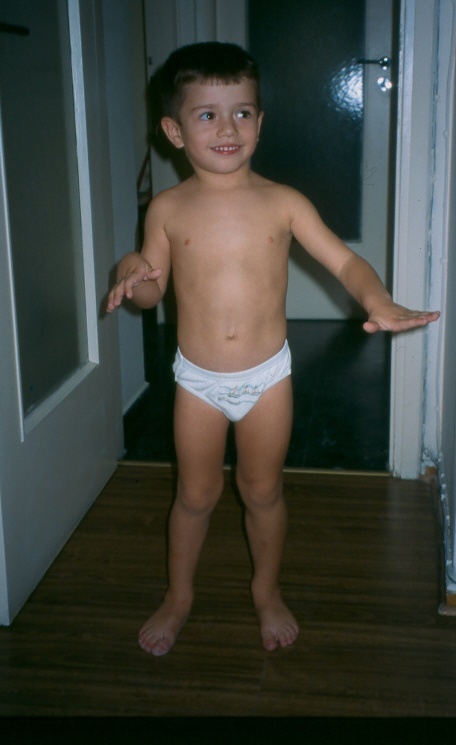 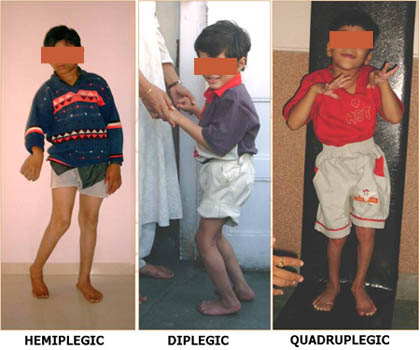 Έναρξη  συμπτωμάτων
Η φυσιολογική ανάπτυξη στην βρεφική ηλικία εξελίσσεται από αντανακλαστική δραστηριότητα σε προσαρμοστικά αντανακλαστικά στάσης και τελικά σε εκούσιες δραστηριότητες
Ψυχοκινητική εξέλιξη στη βρεφική ηλικία
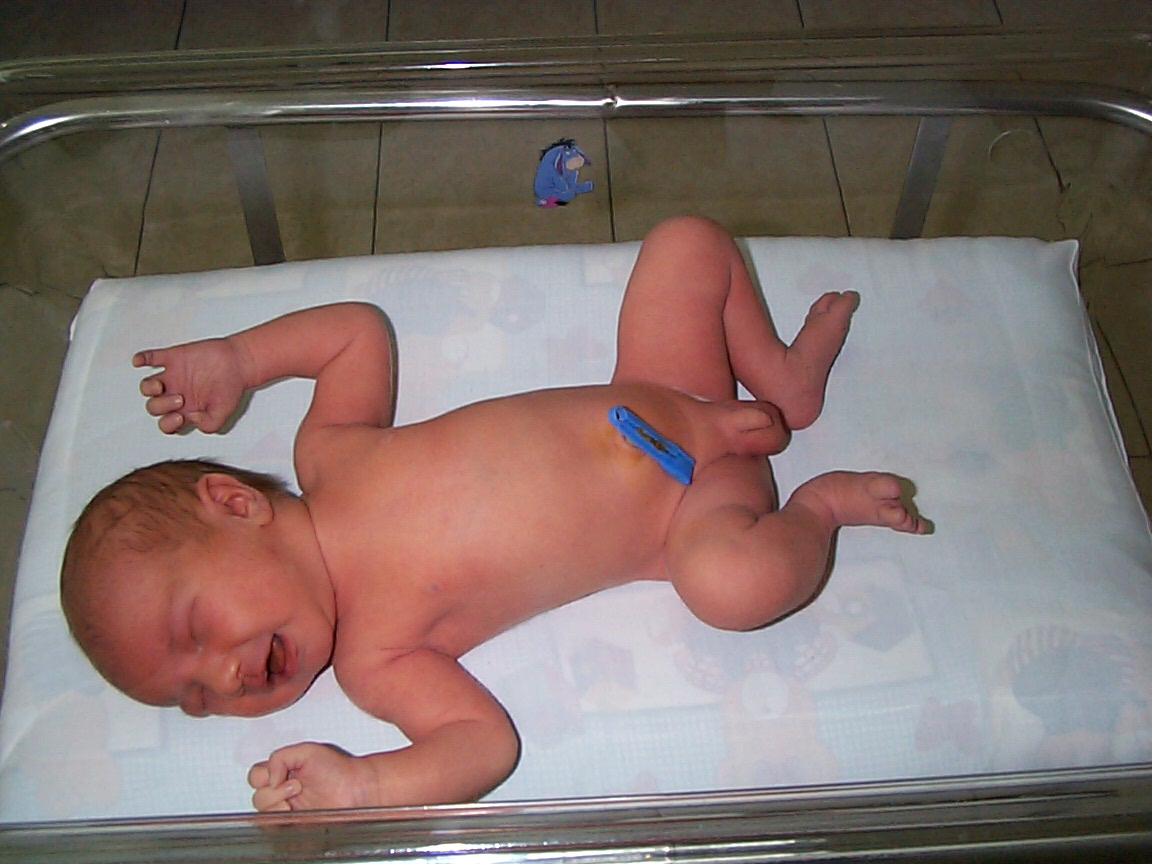 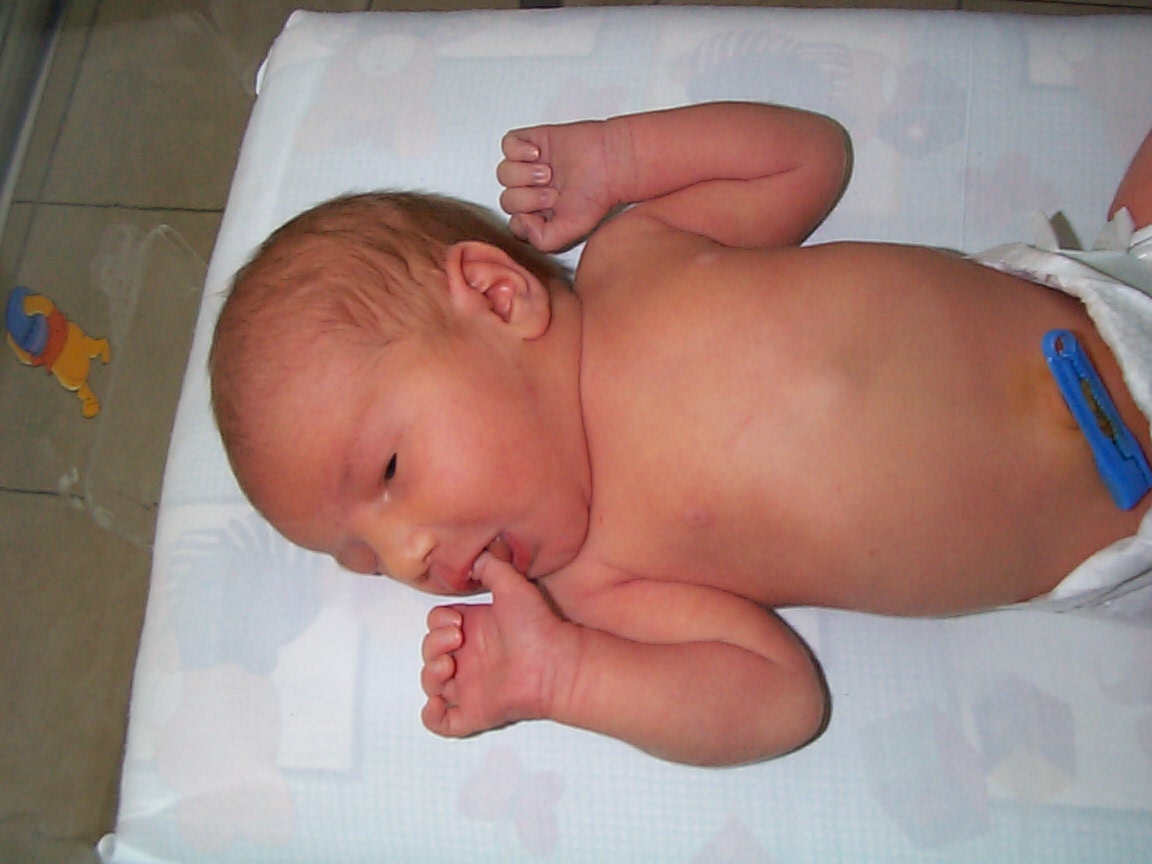 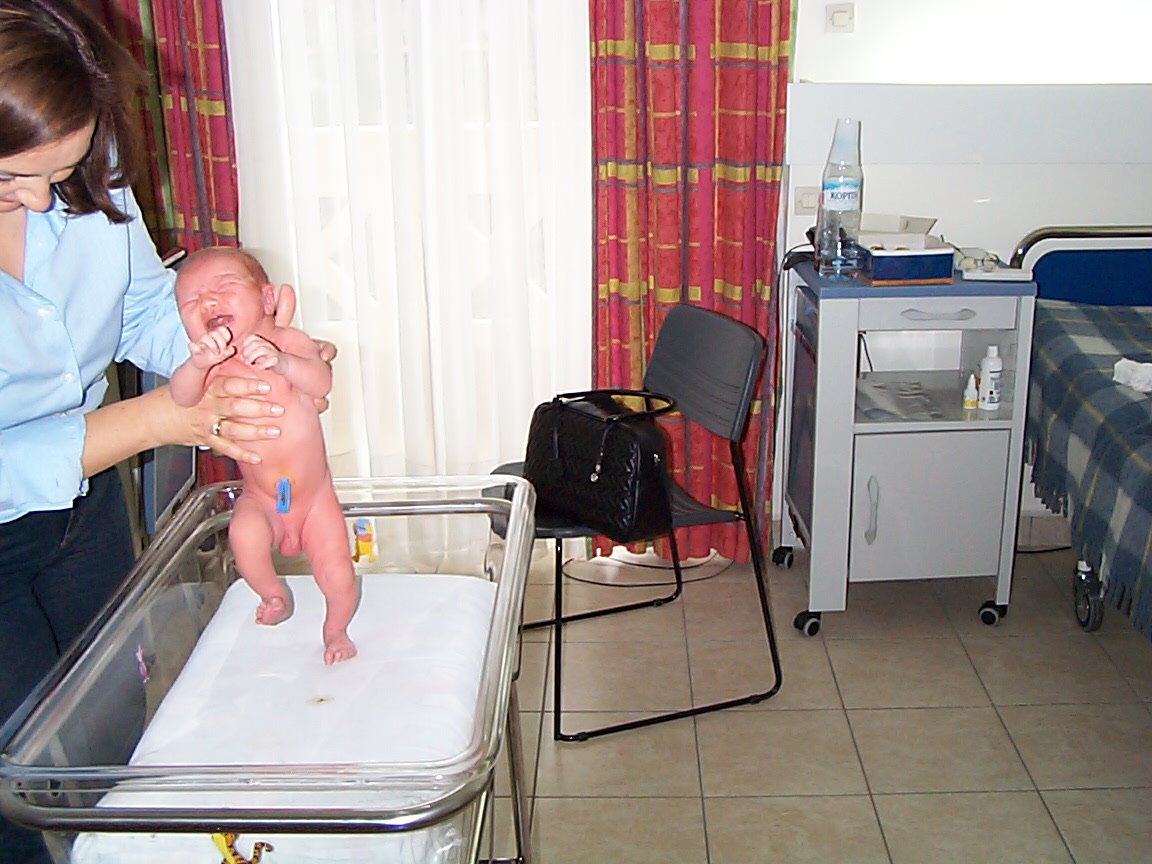 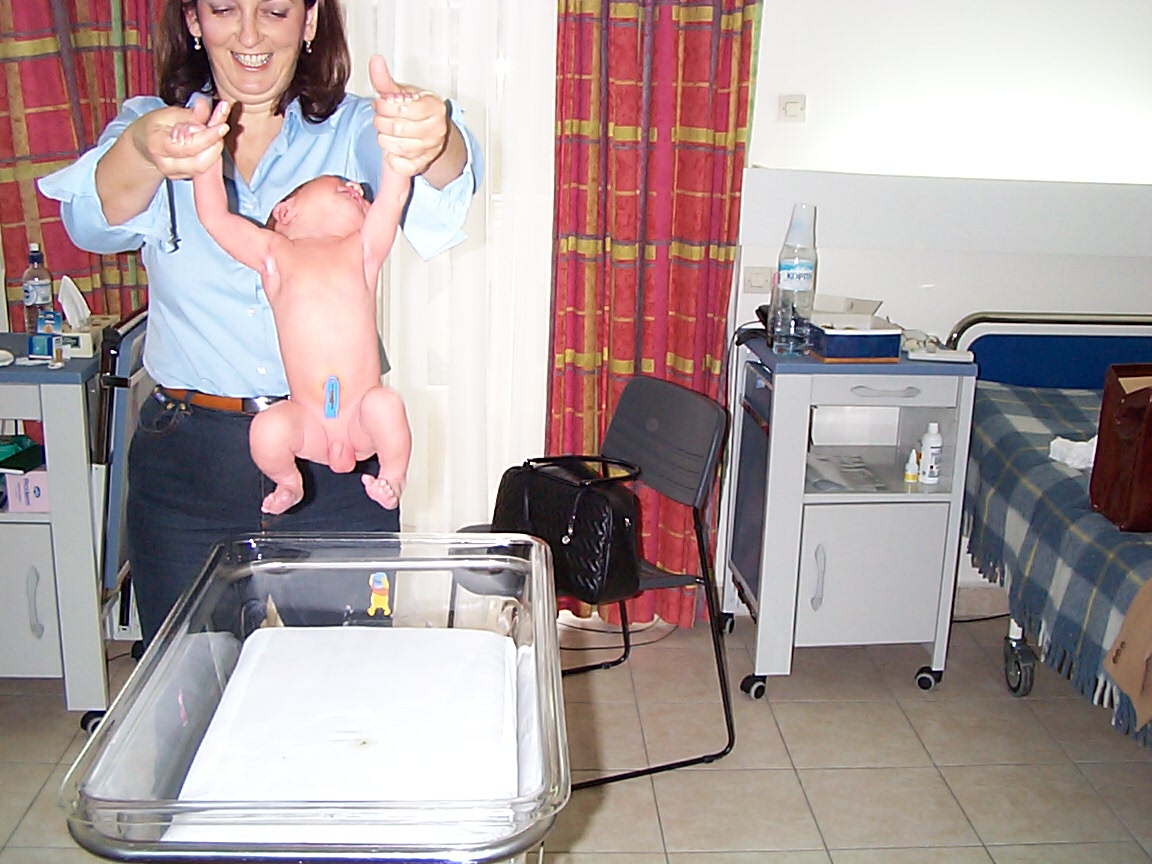 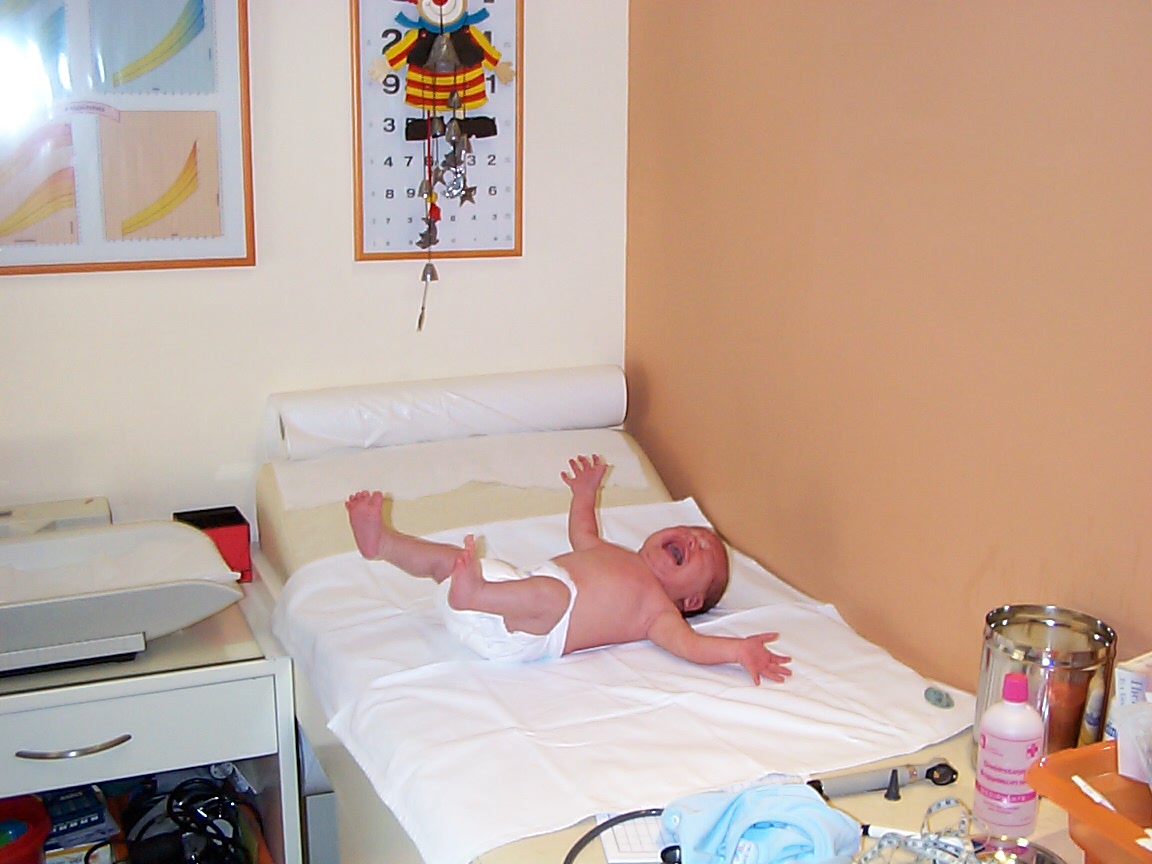 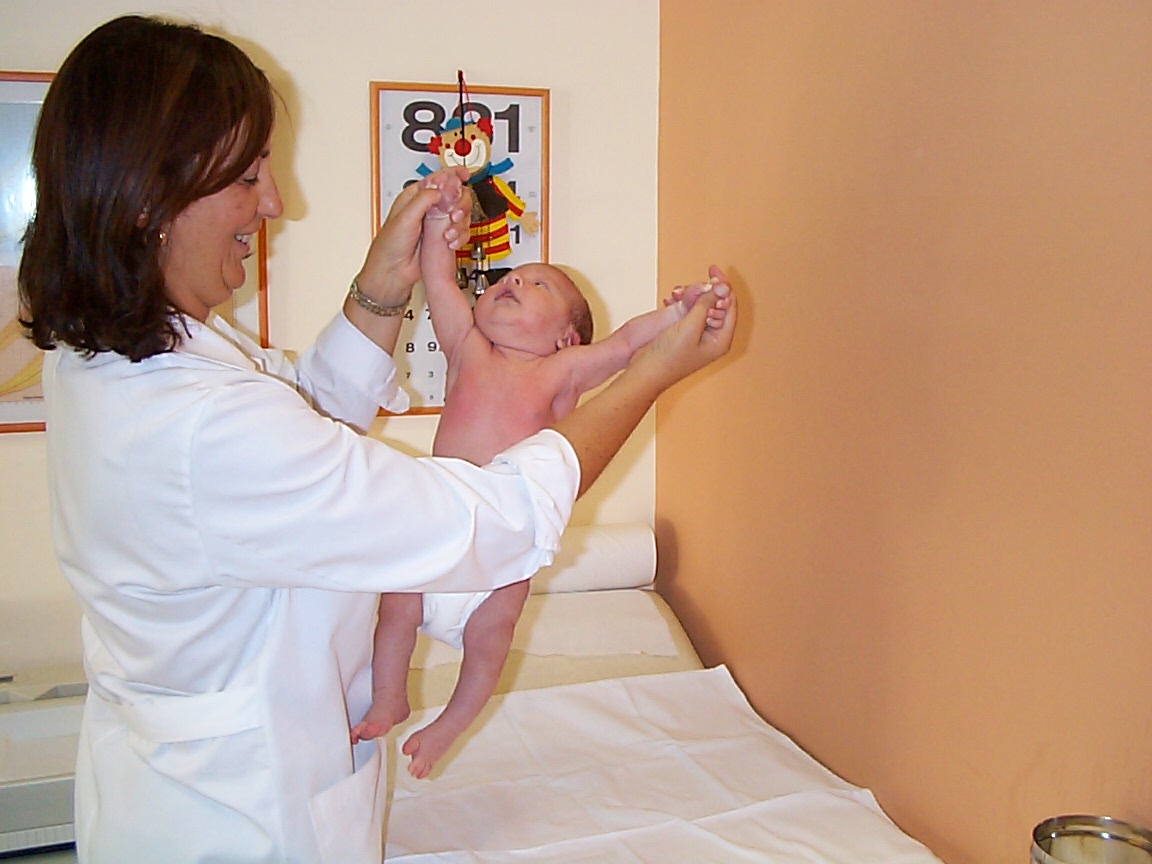 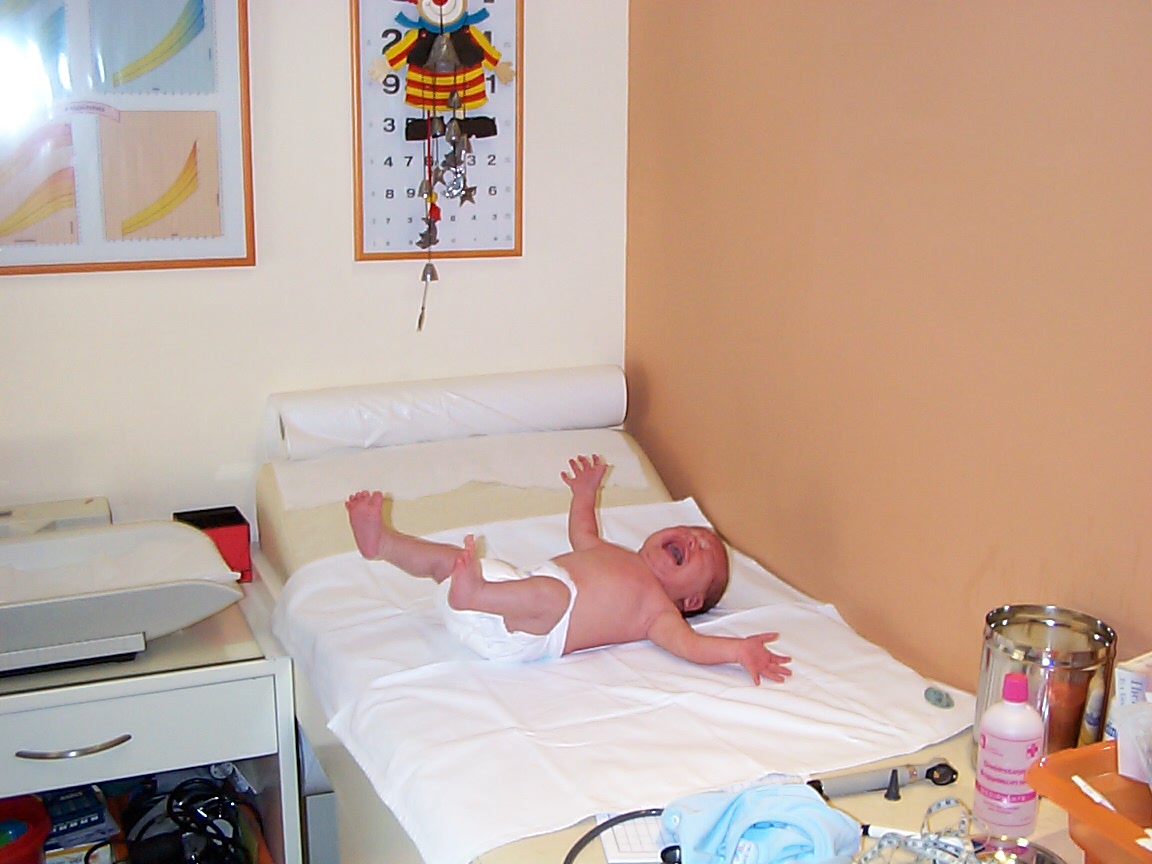 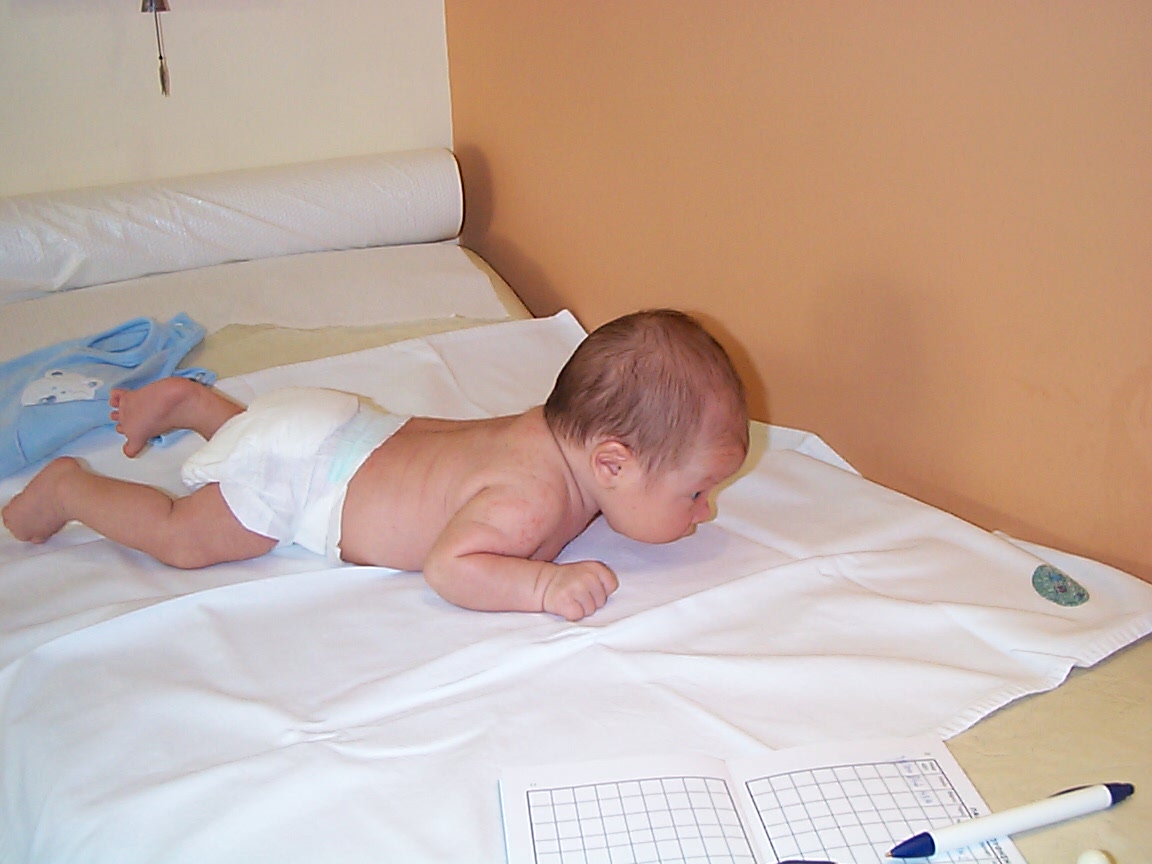 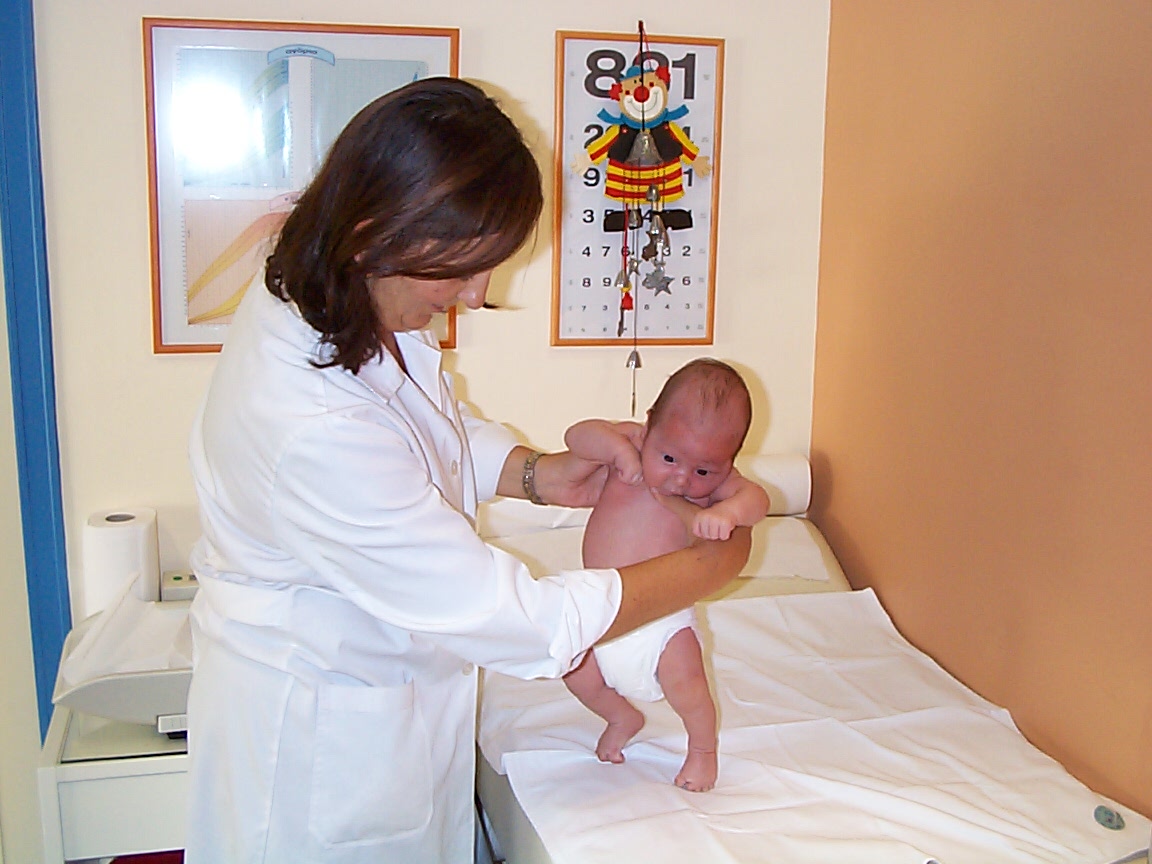 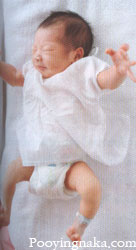 Moro
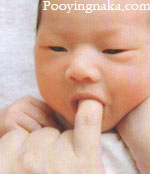 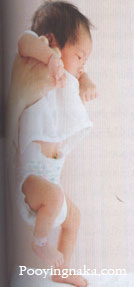 Βάδισης
Θηλασμού
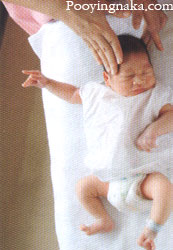 Σύλληψης
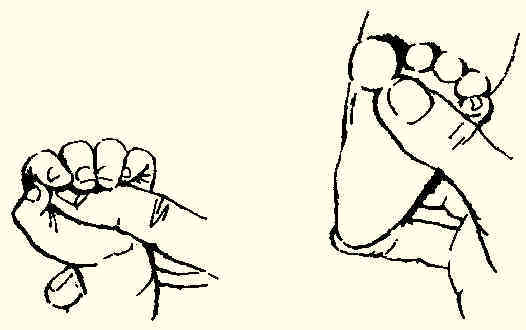 Τονικό του Αυχένα
30
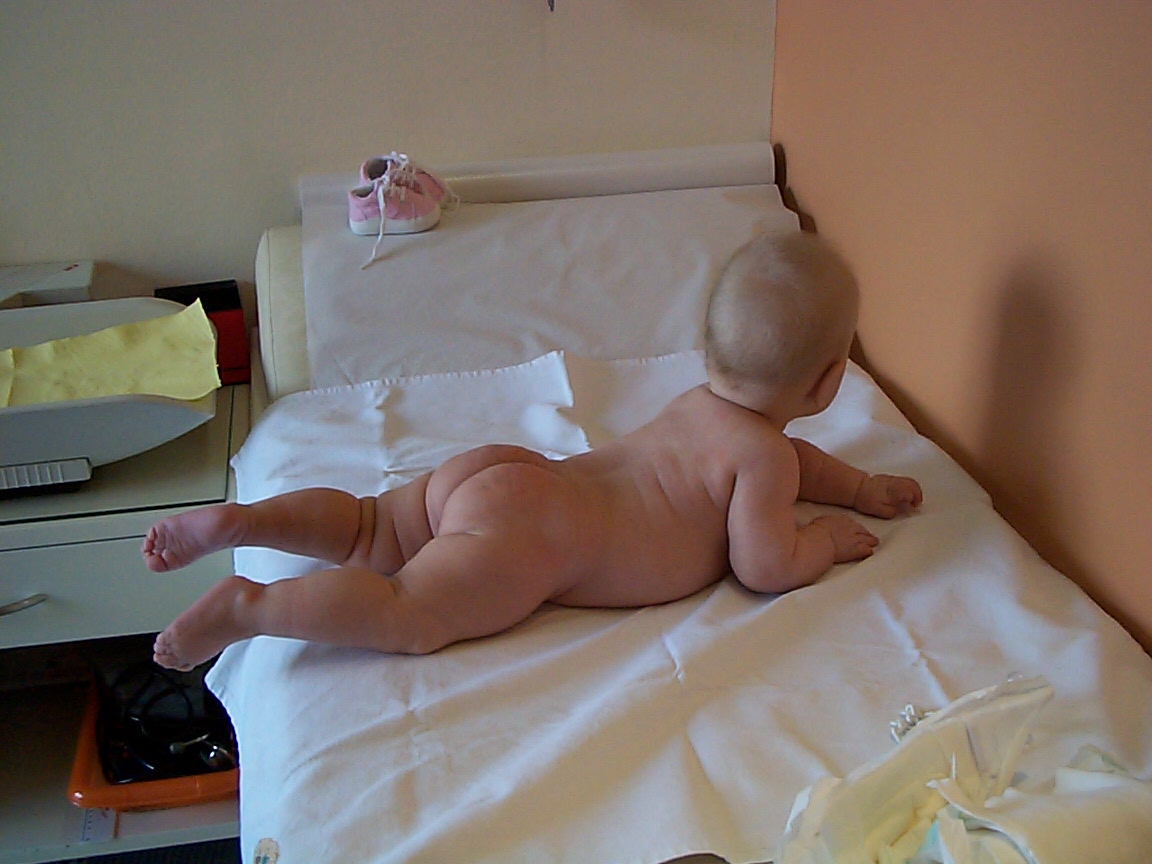 Κλινική έναρξη
Παραμένει η αντανακλαστική δραστηριότητα, χωρίς να εμφανίζεται ο φλοιïκός έλεγχος
(Ψυχο)κινητική καθυστέριση
Κινητικές διαταραχές μέσα στους πρώτους 18-24 μήνες της ζωής
Αλλαγές στον τόνο (υπερ- υποτονία)
Πτωχή ισορροπία
Μειωμένη μυïκή ισχύς
Κλινικά στοιχεία
Δεν υπάρχει έλεγχος κεφαλής στους 4 μήνες
Δεν συγκρατεί αντικείμενα με τα χέρια στους 5 μήνες
Δε γυρίζει στους 6 μήνες
Δεν κάθεται στους 9 μήνες
Δεν περπατάει στους 18 μήνες
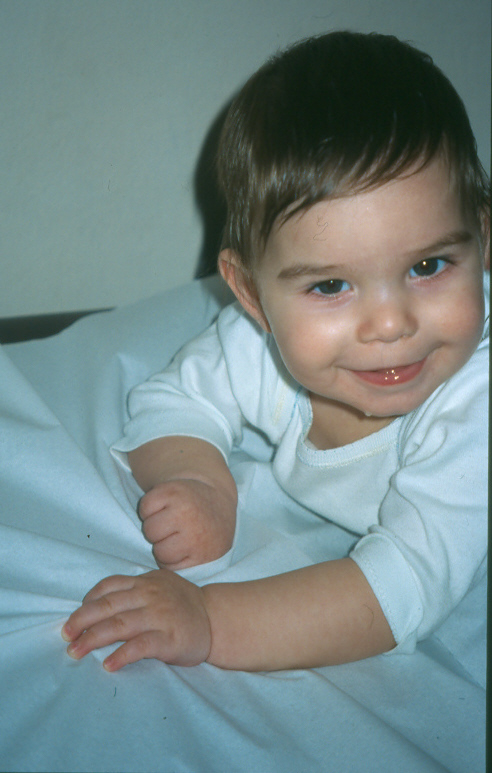 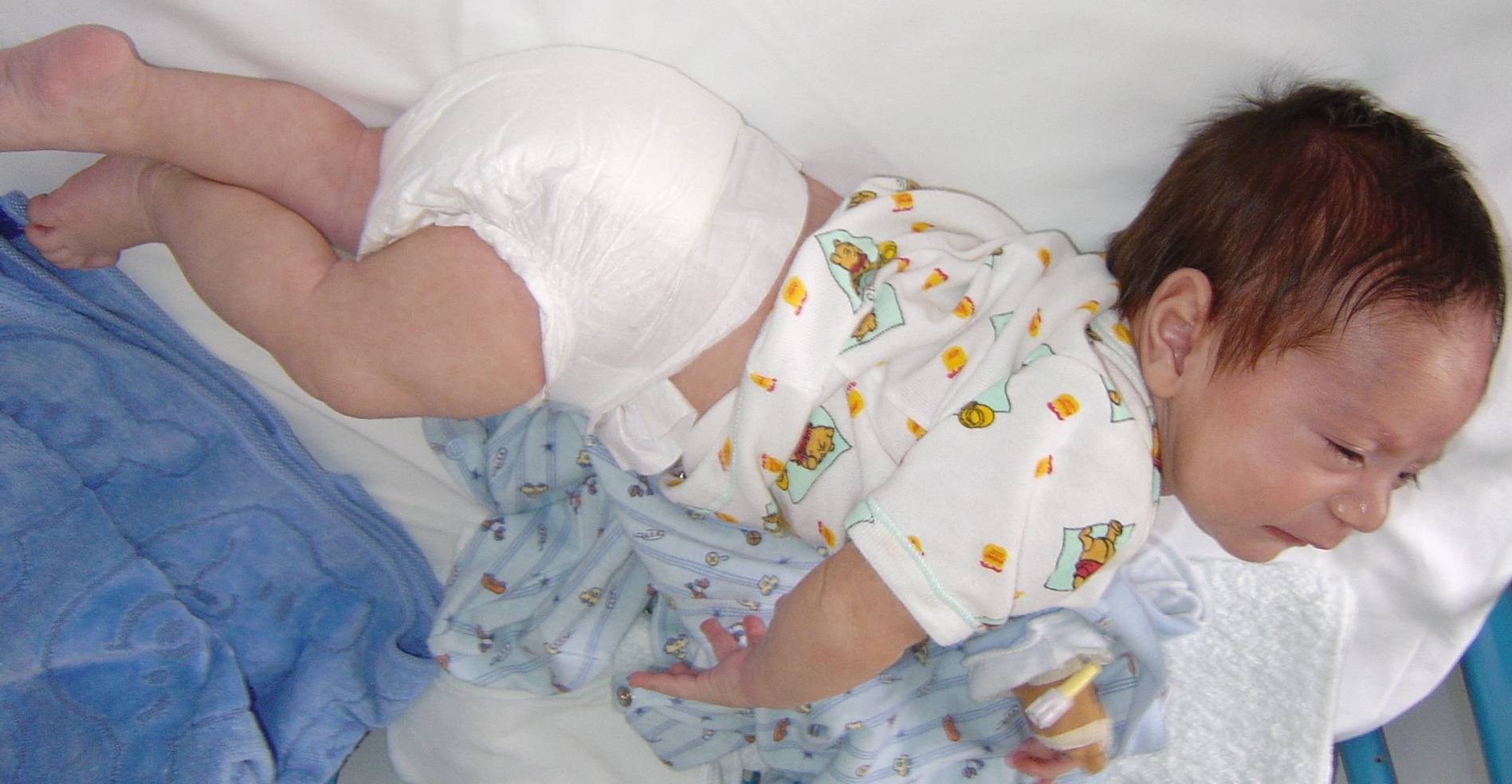 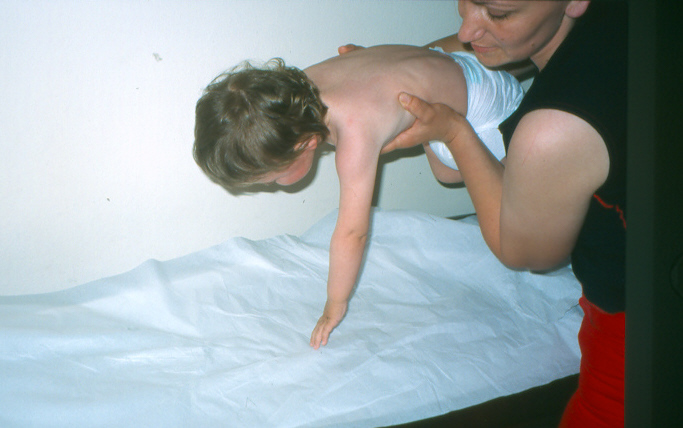 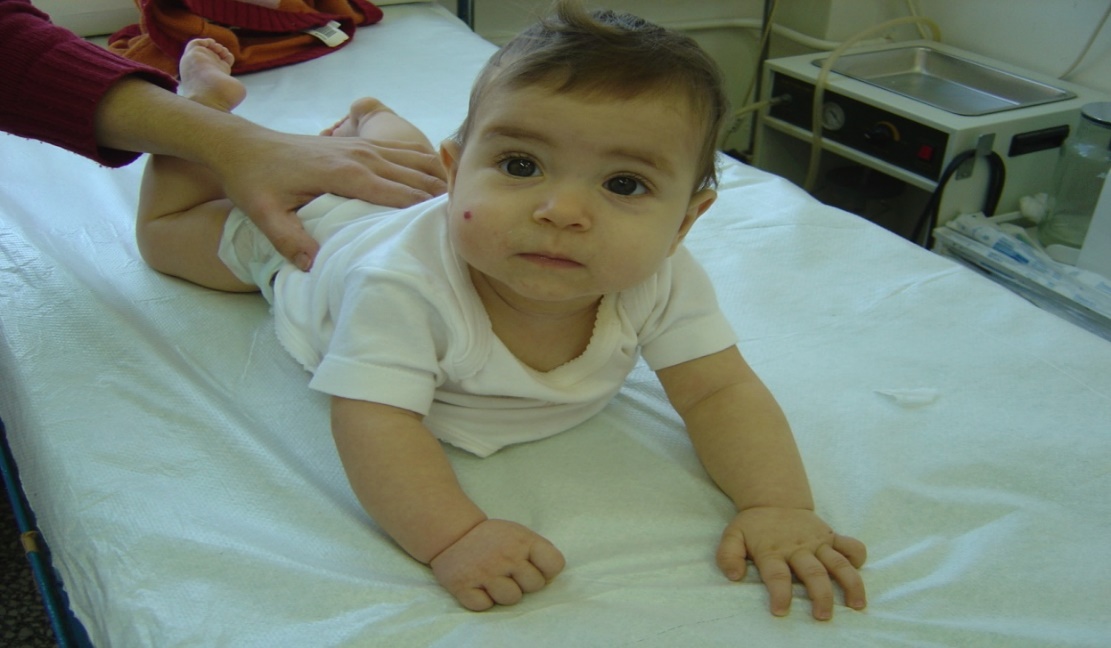 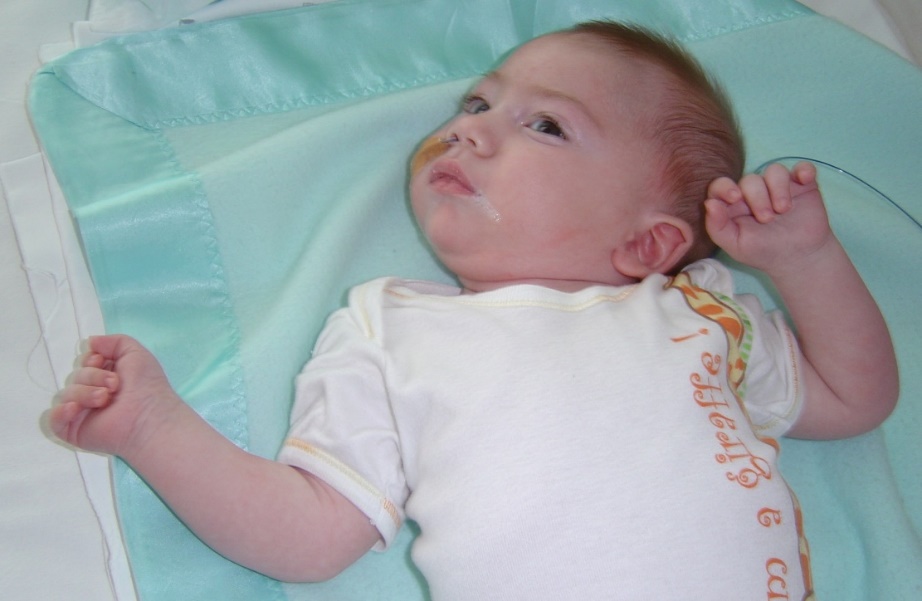 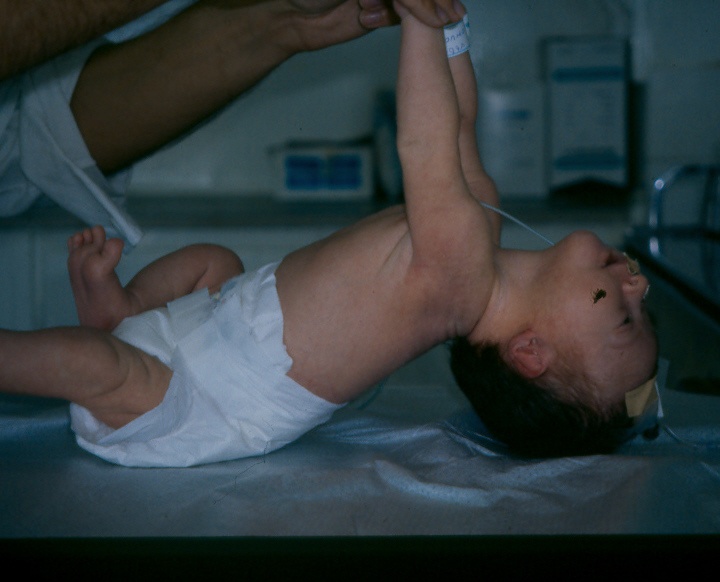 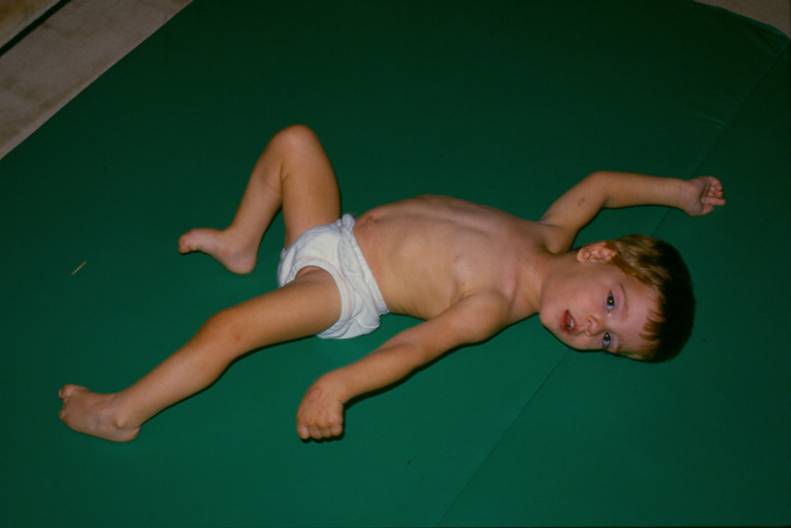 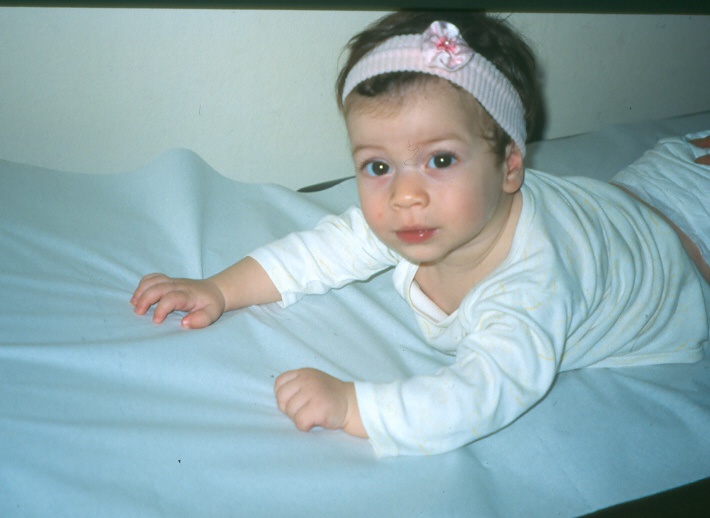 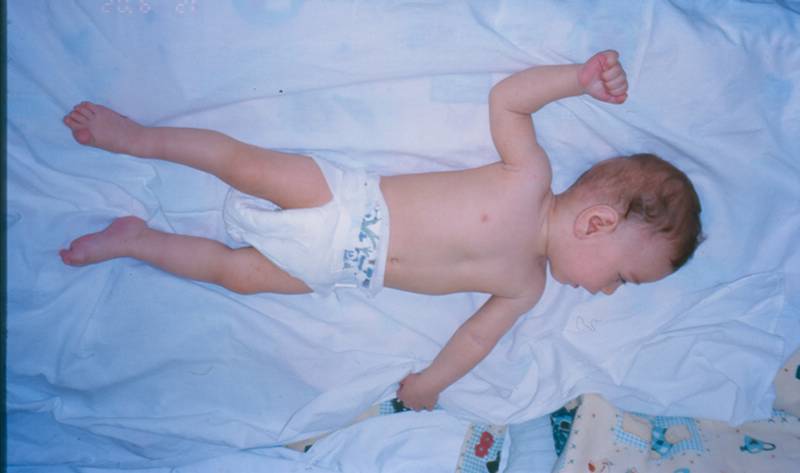 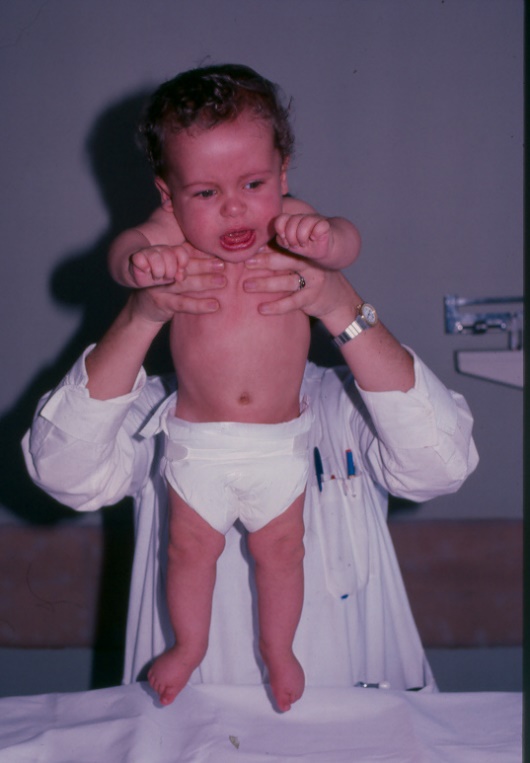 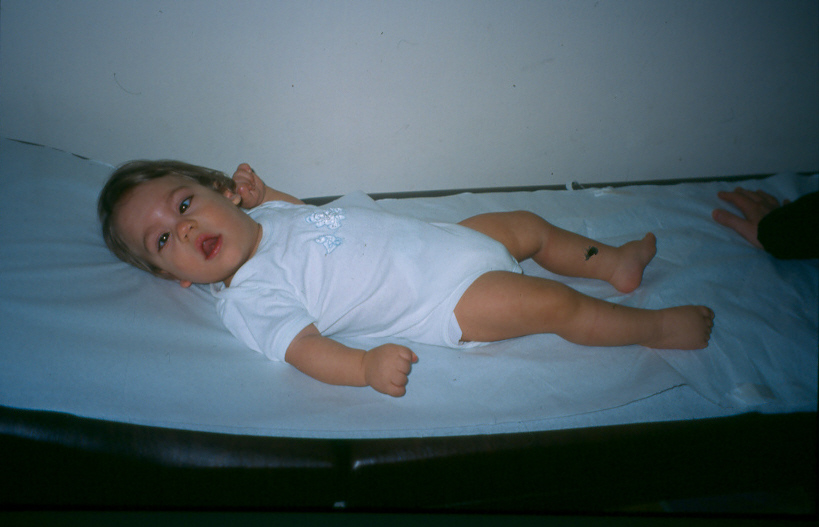 Πλήρης Κλινική εικόνα
Κινητική καθυστέρηση
Περιορισμός κινητικότητας ποικίλλει από κατακεκλιμένος έως ανεξάρτητο βάδισμα 
Περιορισμός στην χρήση των άνω άκρων
Οι περισσότεροι παρουσιάζουν
Αυξημένο μυïκό τόνο
Αυξημένα τενόντια αν/κά
Σημείο Babinski
Κλινική Ταξινόμηση σύμφωνα με την επικρατούσα κινητική διαταραχή
[Speaker Notes: The distribution of spasticity reflects the areas of cortical invovement
Since a wide variety of lesions may produce CP, the clinical manifestations are broad]
Σπαστική EΠ
Αδυναμία + Αυξημένος τόνος 
Αυξημένη μυϊκή αντίσταση μιας άρθρωσης σε επιταχυνόμενη έκτασή της
Παθολογικά αντανακλαστικά
		Αυξημένα τενόντια αν/κά
		Σημείο Babinski 
		Κλώνος
Μη φυσιολογικό σχέδιο (pattern) κινητικότητας και στάσης
Πόδια
εσωτερική στροφή ισχίου 
προσαγωγή ισχίου 
πελματιαία κάμψη
«scissoring»- ψαλλιδισμός
Μη φυσιολογικό σχέδιο (pattern) κινητικότητας και στάσης
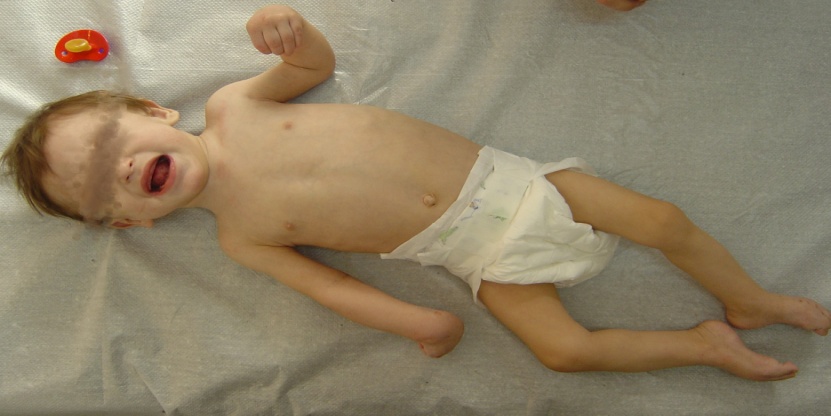 Χέρια
κάμψη των χεριών
γροθιές
προσαγωγή μεγάλου δακτύλου
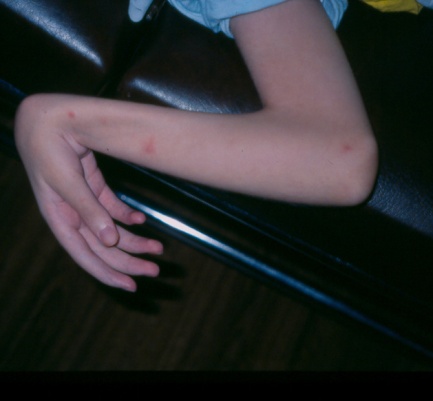 Κατανομή
Τετραπληγία
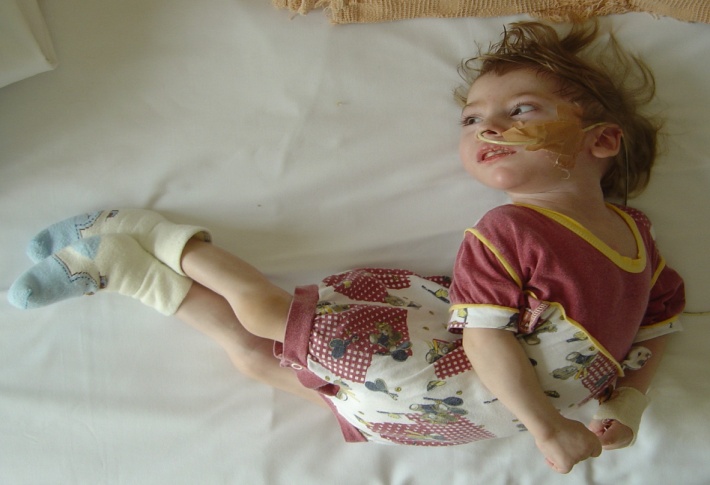 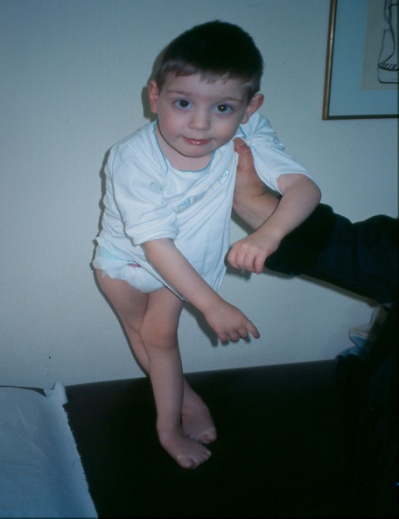 Ημιπληγία
Διπληγία 
(πόδια > χέρια)
Μονοπληγία
Κλινική Ταξινόμηση σύμφωνα με την επικρατούσα κινητική διαταραχή
[Speaker Notes: The distribution of spasticity reflects the areas of cortical invovement
Since a wide variety of lesions may produce CP, the clinical manifestations are broad]
Δυσκινητική ΕΠ
Ακούσιες κινήσεις, ανεγξέλεκτες, επαναλαμβανόμενες
Υποομάδες δυσκινητικής ΕΠ
Δυστονική
Χοριοαθετωσική
Δυστονική ΕΠ
Συσπάσεις μυών ή μυϊκών ομάδων, ποικίλης διάρκειας και έντασης, με αποτέλεσμα στροφικές, επαναλαμβανόμενες κινήσεις ή παθολογικές θέσεις μελών ή  μερών του σώματος
Ο τόνος μεταβάλλεται, με τάση να είναι αυξημένος
Χορειοαθετωσική ΕΠ
Αιφνίδιες, άσκοπες  κινήσεις μικρής διάρκειας, τινάγματα που «ταξιδεύουν» από το ένα μέρος του σώματος σε ένα άλλο
Ο τόνος μεταβάλλεται, αλλά με τάση να είναι μειωμένος
Υποομάδες δυσκινητικής ΕΠ
Δυστονική
Χορειοαθετωσική
Συχνά υπάρχουν στοιχεία και από τις 2 υποομάδες
Κλινική Ταξινόμηση σύμφωνα με την επικρατούσα κινητική διαταραχή
[Speaker Notes: The distribution of spasticity reflects the areas of cortical invovement
Since a wide variety of lesions may produce CP, the clinical manifestations are broad]
Αταξική ΕΠ
Απώλεια μυϊκής συνέργειας, έτσι ώστε οι κινήσεις πραγματοποιούνται με παθολογική ισχύ, ρυθμό ή και ακρίβεια
Κορμική αταξία και αταξία βάδισης
Ασυνέργεια, δυσμετρία και δυσδιαδοχοκινησία
Τρόμος 
Μειωμένος τόνος
Κλινική Ταξινόμηση σύμφωνα με την επικρατούσα κινητική διαταραχή
[Speaker Notes: The distribution of spasticity reflects the areas of cortical invovement
Since a wide variety of lesions may produce CP, the clinical manifestations are broad]
Μεικτή ΕΠ
Σχέση της ανατομικής βλάβης με την κλινική εικόνα
50% χρησιμοποιούν επικουρικά συστήματα για να αναπτύξουν ή να διατηρήσουν κινητικότητα 
 ορθώσεις
 μπαστούνια ή «Π»
αμαξίδια
75% παρουσιάζουν συνοδές αναπηρίες
Αν και η ΕΠ γενικά θεωρείται σαν μία στατική νευρολογική κατάσταση, οι κινητικές δεξιότητες ατόμων με ΕΠ εξελίσσονται με τον χρόνο
Πολλές μελέτες έχουν δείξει αλλαγές στην δυνατότητα βάδισης και σε άλλες σφαίρες της κινητικότητας σε παιδιά και ενηλίκους με ΕΠ
Συνοδές αναπηρίες
50%  ΣΠΑΣΜΟΙ 
 Αυξημένη επίπτωση στην σπαστική τετραπληγία και ημιπληγία και χαμηλή στην  διπληγία
>50%  ΝΟΗΤΙΚΗ ΚΑΘΥΣΤΕΡΗΣΗ 
	 από ήπια έως βαριά 
	 συχνά σχετίζεται με επιληψία
15-20%  ΔΙΑΤΑΡΑΧΕΣ ΤΗΣ ΑΚΟΗΣ, ΟΡΑΣΗΣ ΚΑΙ ΟΜΙΛΙΑΣ
Συνοδές αναπηρίες
Διαταραχές κατάποσης και διατροφής
Ορθοπαιδικές δυσλειτουργίες
Στραβισμός
Μειωμένη σωματική ανάπτυξη 
Οδοντολογικά προβλήματα
Αναπνευστική νόσος
Συναισθηματικές Διαταραχές 
Μαθησιακές Δυσκολίες
Σύνδρομο ελαττωμένης προσοχής
Τέλος Ενότητας
Χρηματοδότηση
Το παρόν εκπαιδευτικό υλικό έχει αναπτυχθεί στo πλαίσιo του εκπαιδευτικού έργου του διδάσκοντα.
Το έργο «Ανοικτά Ακαδημαϊκά Μαθήματα στο Πανεπιστήμιο Αθηνών» έχει χρηματοδοτήσει μόνο την αναδιαμόρφωση του εκπαιδευτικού υλικού. 
Το έργο υλοποιείται στο πλαίσιο του Επιχειρησιακού Προγράμματος «Εκπαίδευση και Δια Βίου Μάθηση» και συγχρηματοδοτείται από την Ευρωπαϊκή Ένωση (Ευρωπαϊκό Κοινωνικό Ταμείο) και από εθνικούς πόρους.
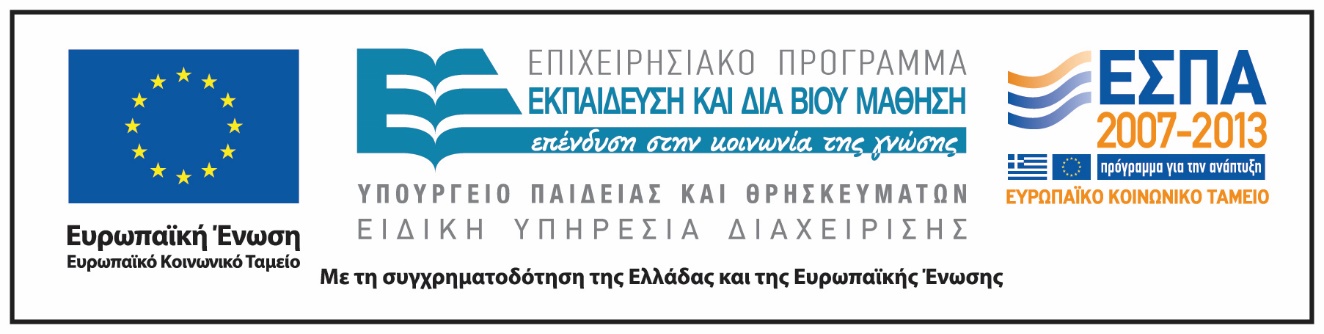 Σημείωμα Αδειοδότησης
Το παρόν υλικό διατίθεται με τους όρους της άδειας χρήσης Creative Commons Αναφορά, Μη Εμπορική Χρήση Παρόμοια Διανομή 4.0 [1] ή μεταγενέστερη, Διεθνής Έκδοση.   Εξαιρούνται τα αυτοτελή έργα τρίτων π.χ. φωτογραφίες, διαγράμματα κ.λ.π.,  τα οποία εμπεριέχονται σε αυτό και τα οποία αναφέρονται μαζί με τους όρους χρήσης τους στο «Σημείωμα Χρήσης Έργων Τρίτων».
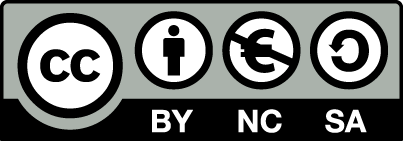 [1] http://creativecommons.org/licenses/by-nc-sa/4.0/ 

Ως Μη Εμπορική ορίζεται η χρήση:
που δεν περιλαμβάνει άμεσο ή έμμεσο οικονομικό όφελος από την χρήση του έργου, για το διανομέα του έργου και αδειοδόχο
που δεν περιλαμβάνει οικονομική συναλλαγή ως προϋπόθεση για τη χρήση ή πρόσβαση στο έργο
που δεν προσπορίζει στο διανομέα του έργου και αδειοδόχο έμμεσο οικονομικό όφελος (π.χ. διαφημίσεις) από την προβολή του έργου σε διαδικτυακό τόπο

Ο δικαιούχος μπορεί να παρέχει στον αδειοδόχο ξεχωριστή άδεια να χρησιμοποιεί το έργο για εμπορική χρήση, εφόσον αυτό του ζητηθεί.
Σημείωμα Χρήσης Έργων Τρίτων
Το Έργο αυτό κάνει χρήση των ακόλουθων έργων:
Εικόνες/Φωτογραφίες

Τα εν λόγω έργα έχουν ανακτηθεί από το διαδίκτυο για εκπαιδευτικούς σκοπούς